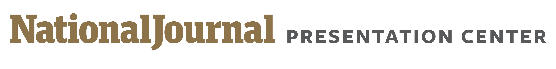 LEGISLATIVE FORECAST FOR THE 115TH CONGRESS
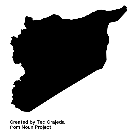 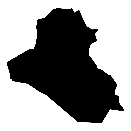 Conflict in Iraq and Syria
Potential actions

The budget disparities between the NDAA and the Defense Appropriations Act will spark debate over funding as FY2018 begins

Congress has not addressed the spending levels set by the Budget Control Act, which are far below those laid out in the NDAA

Congress begins to see an end to the conflict. The focus shifts from war tactics to legislation regarding the long-term stability of the region as multiple hearings addressing Iraq and Syria post-ISIS are on the House and Senate calendars
Recent key developments on the Iraq and Syria conflict and potential future actions
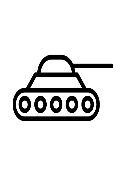 July 2017:
NDAA introduced by Rep. Mac Thornberry (R-TX) passes the House: Passing 344-81, this act would provide additional US support to train and equip Syrian fighters and other forces under Operation Inherent Resolve and to recover territory from ISIS in Iraq and Syria.
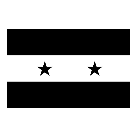 October 2017:
Raqqa, the self-proclaimed ISIS capital, falls to US-backed, Syrian Democratic Forces: It is estimated that 6,000 to 10,000 ISIS militants remain in Iraq and Syria.
November 2017:
The House and Senate reach an agreement on the FY2018 NDAA: The $692 billion defense authorization bill does not extend the “train and equip” program, which is set to expire at the end of 2018.  The program may be authorized in next year’s NDAA. The authorizations for assistance and cooperation in Iraq are extended with only minor modifications.
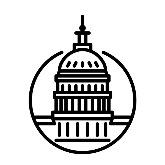 Legislative timeline
July 2017
April 2017
May 2017
June 2017
Defense Secretary Jim Mattis gains authority to set official troop levels:

President Trump delegates force management authority in Iraq and Syria to Secretary Mattis
The Consolidated Appropriations Act of 2017 becomes law: 

Proposed by Rep. Paul Cook (R-CA), this act grants funds to be used for countering ISIS and for development and diplomacy
US downs a Syrian fighter jet: 

After ignoring calls to disengage, US forces down a government military plane, marking the fourth time the US has clashed with Syrian government forces in the region
US and Russia agree to another cease-fire: 

During the G-20 summit Trump and Putin come to a cease-fire agreement to be observed in southwestern Syria
Sources: National Journal Research, 2017; GovTrack.us research, July 2017; Christopher Woody “Congress may repeal the post 9/11 act the US military used to justify the fight against ISIS” Business Insider, June 29, 2017; “Morning Defense” Politico, July 31, 2017; Joe Gould, “As GOP’s Obamacare repeal fails, optimism for NDAA” July 28, 2017; The U.S. House of Representatives Committee on Appropriations, “House Appropriations Committee Releases Fiscal Year 2018 Defense Bill,” June 25, 2017; Scott R. Anderson, “Some Higlights from the likely NDAA for FY 2018,” Lawfare; November 15, 2017.
December 4, 2017  |  Kathryn Pentz
1